А.С. Пушкин «Сказка о мёртвой царевне и  о семи богатырях».
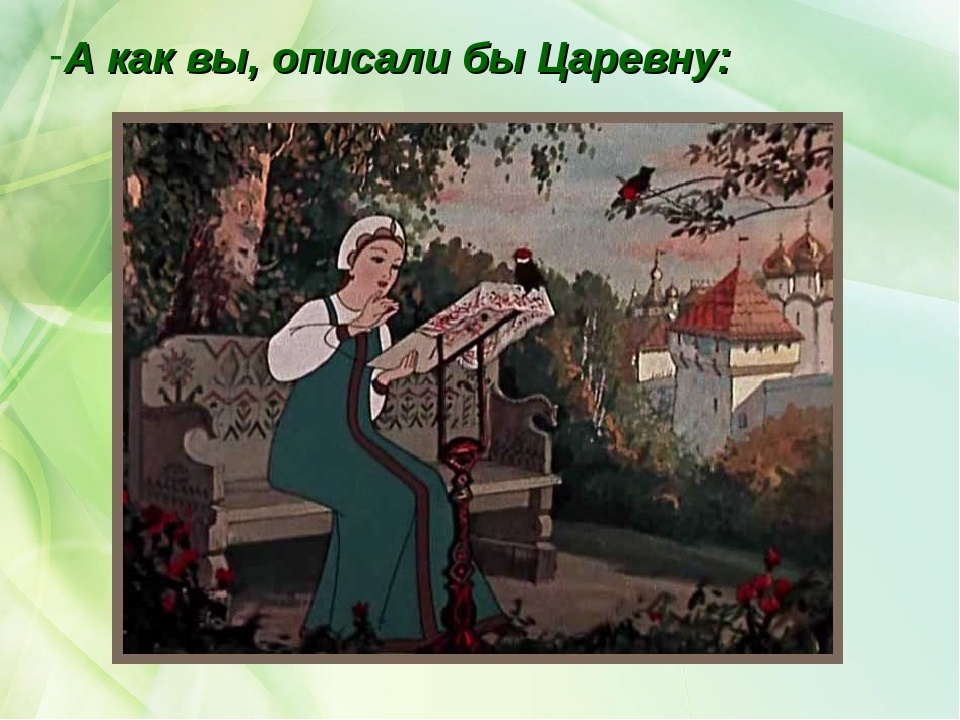 Богатырь?
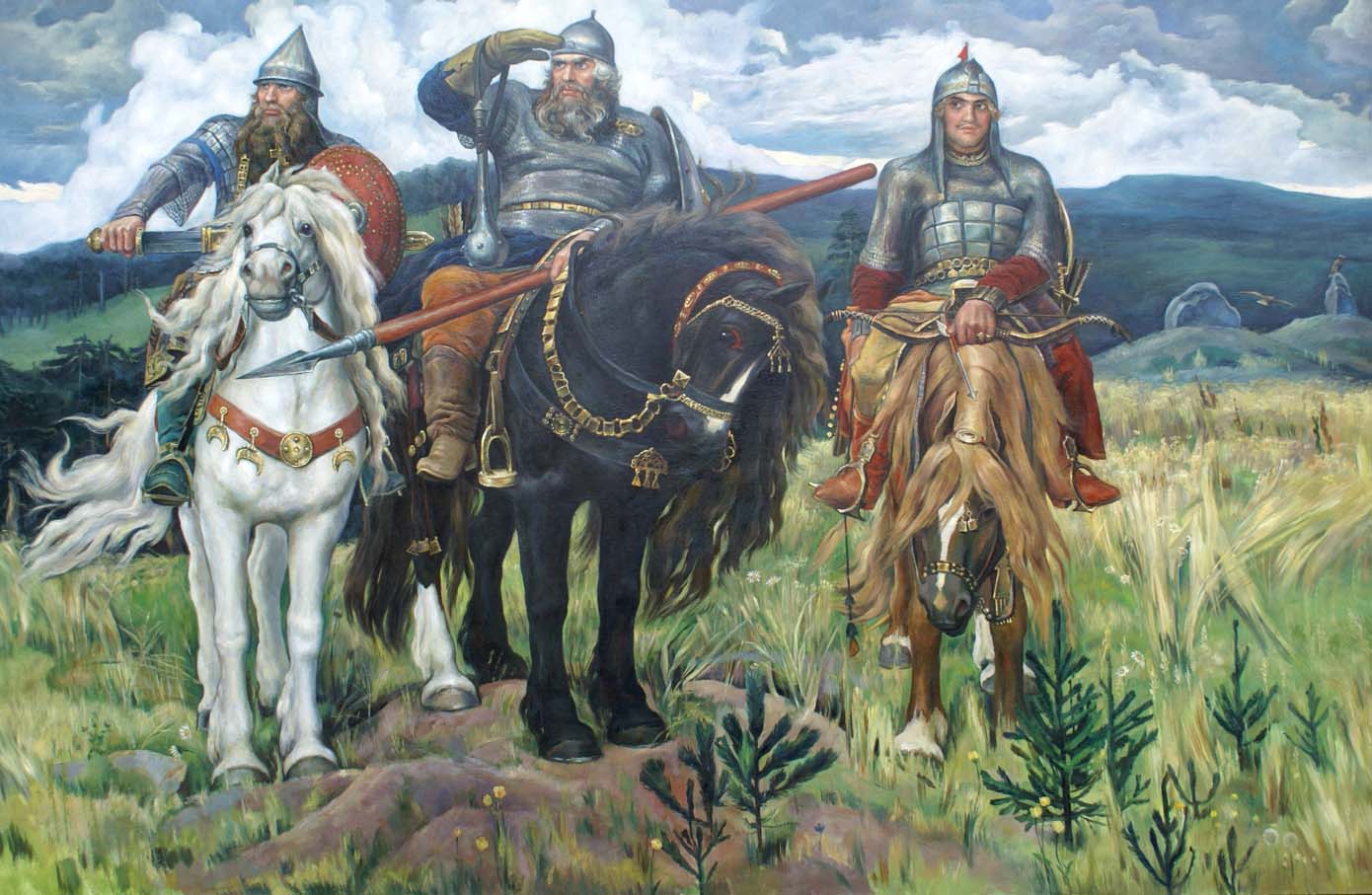 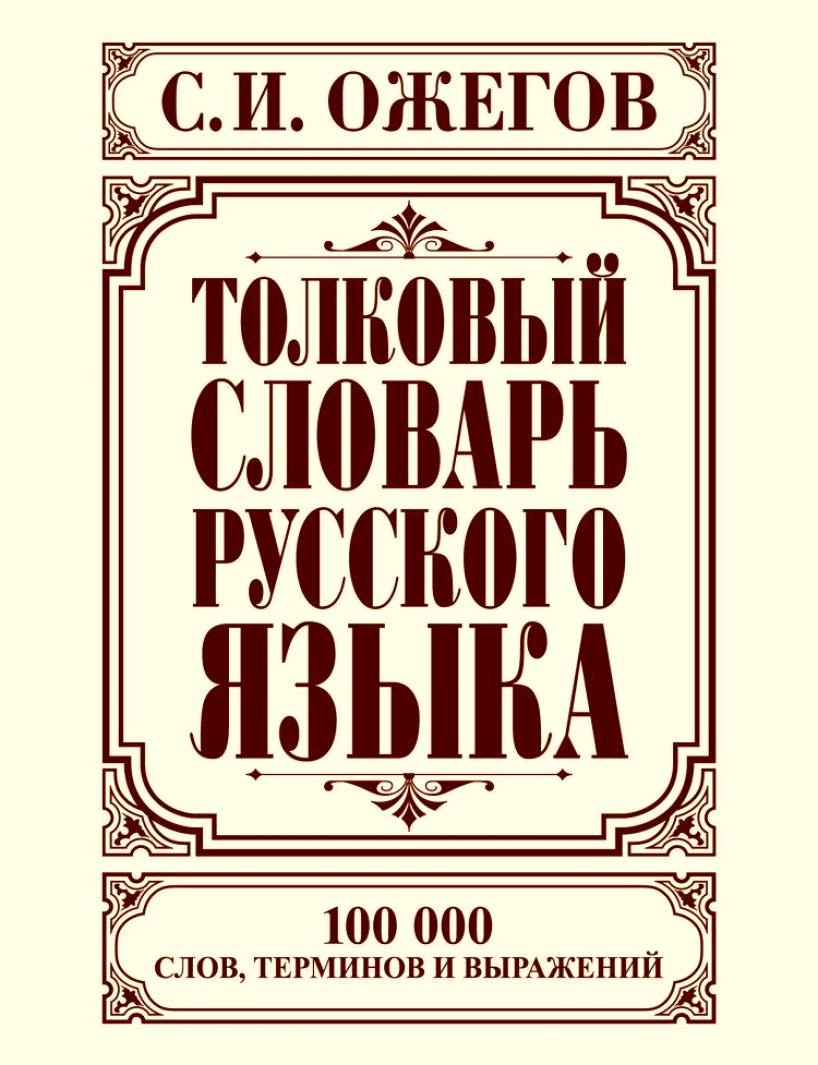 БОГАТЫ́РЬ, -я, муж.
1. Герой русских былин, 
совершающий воинские 
подвиги.
2. перен. Человек очень 
большой силы, стойкости, 
отваги.
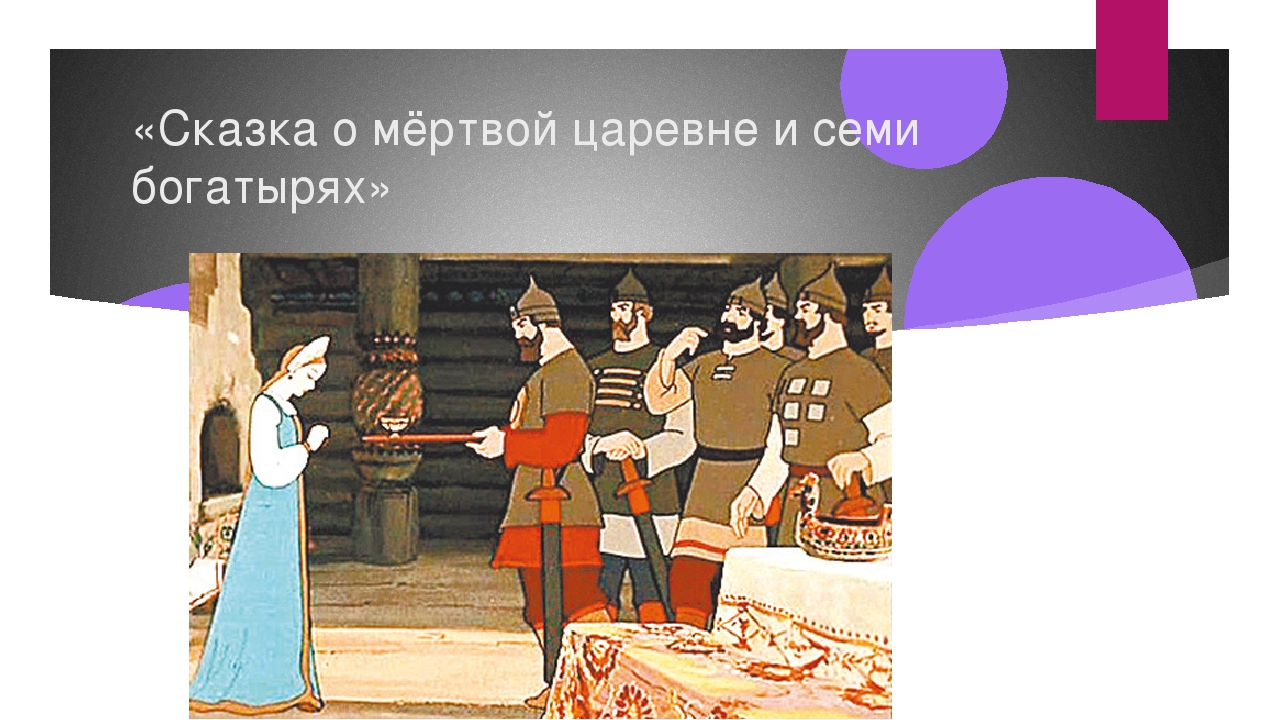 ё
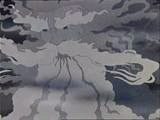 1 «Рождение дочери и смерть царицы»2- «Новая царица»3-  «Черный умысел царицы убить подросшую падчерицу»4-   «Царевна остается одна в лесу»5-    «Королевич Елисей отправился на поиски царевны»6-       я часть «Царевна набрела на дом семи богатырей»7-       я часть «Жизнь царевны у семи богатырей»8-       я часть «Злая царица узнает о том, что царевна жива»9-       я часть «Отравленное яблоко»10-      я часть «Хрустальный гроб для умершей царевны»11-      я часть «Елисей в поисках царевны»12-      я часть «Королевич и ожившая царевна»13-      я часть «Смерть злой мачехи и свадебный пир»
РАСПРЕДЕЛИ ГЕРОЕВ ПО СТОЛБИКАМ:
 Королевич Елисей, царица, Чернавка, семь богатырей, царь, зеркало, месяц, солнце, ветер, царевна
РАСПРЕДЕЛИ ГЕРОЕВ ПО СТОЛБИКАМ:
 Королевич Елисей, царица, Чернавка, семь богатырей, царь, зеркало, месяц, солнце, ветер, царевна
Распредели слова на два столбика
Добрая Злобная      Кроткая       Завистливая Ласковая    Жадная Нежная    
Равнодушная      Верный Преданный Любящий Бессердечная
Царица	Царевна
Злая, завистливая, гордая, своенравная, ленивая, грубая, надменная, жестокая	
Добрая, бескорыстная, скромная, кроткая, трудолюбивая, вежливая, простая, добродетельная
Синквейн
1. Слово
2.  Два прилагательных
3. Три глагола
4. Фраза из текста
5. Синоним
Королевич Елисей
Царица
Царевна
Семь богатырей
Чернавка
Царь
Королевич Елисей
Царица
Царевна
Семь богатырей
Чернавка
Царь
Вывод
Как ты поступаешь с людьми, так и с тобой поступают. За добро платят добром, а зло притягивает к себе зло.

Подбери пословицу к сказке.
На уроке я
Работал в группе
Работал в парах
Отвечал на вопросы
Работал с учебником
Составлял синквейн